LEARN. COOK. ENJOY.
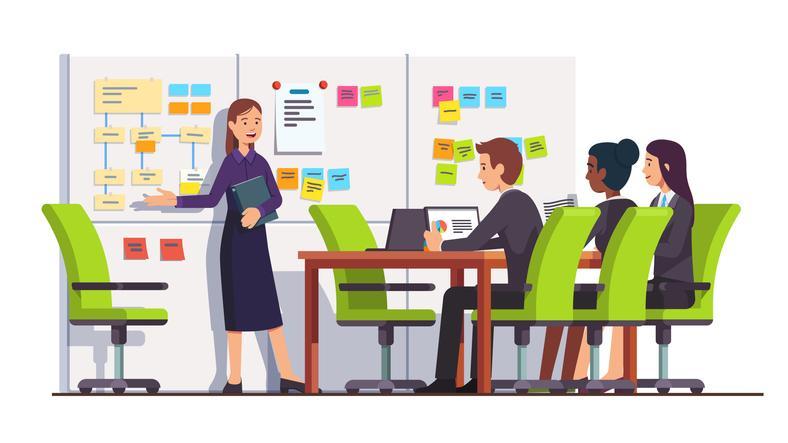 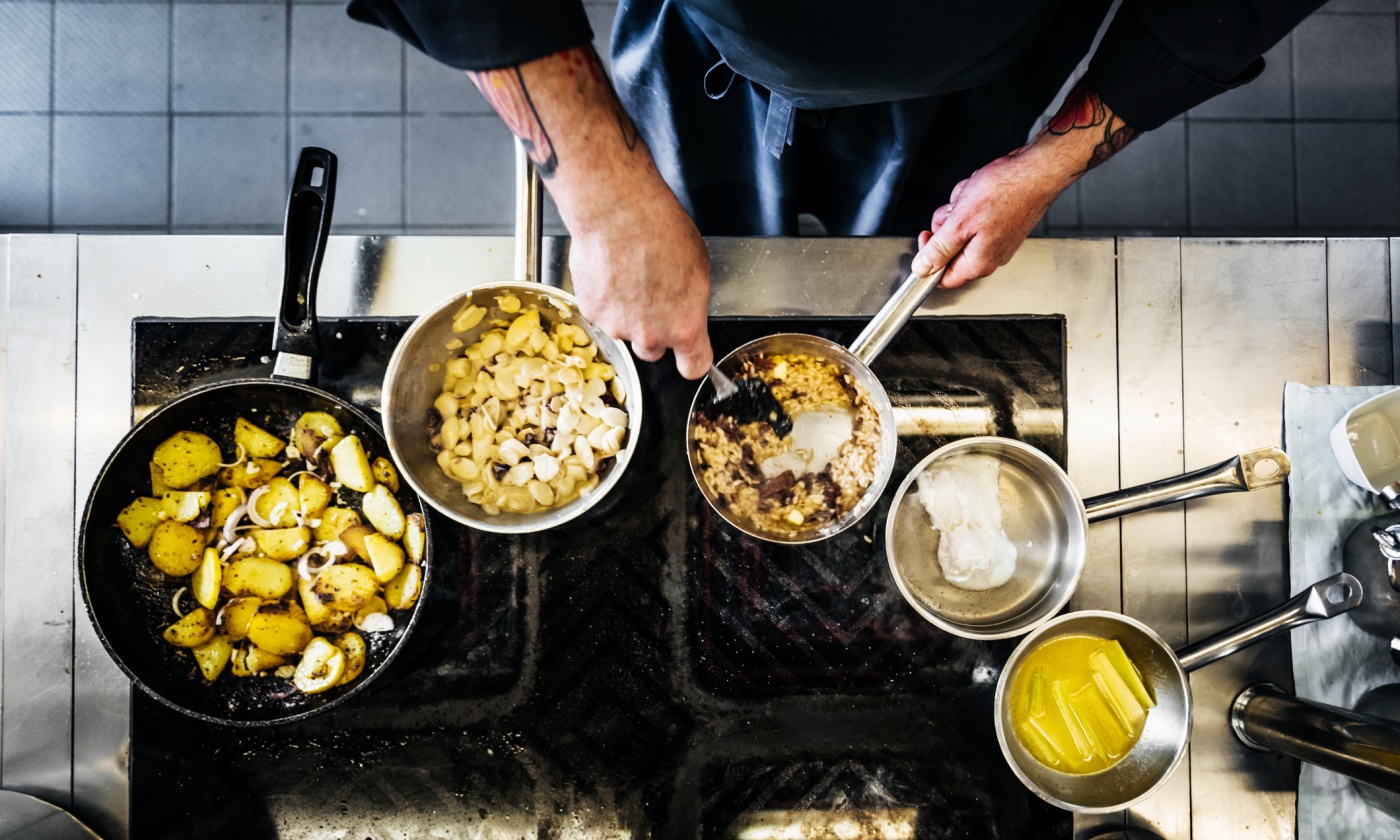 YOUR FUTURE IS THE BEST INVESTMENT
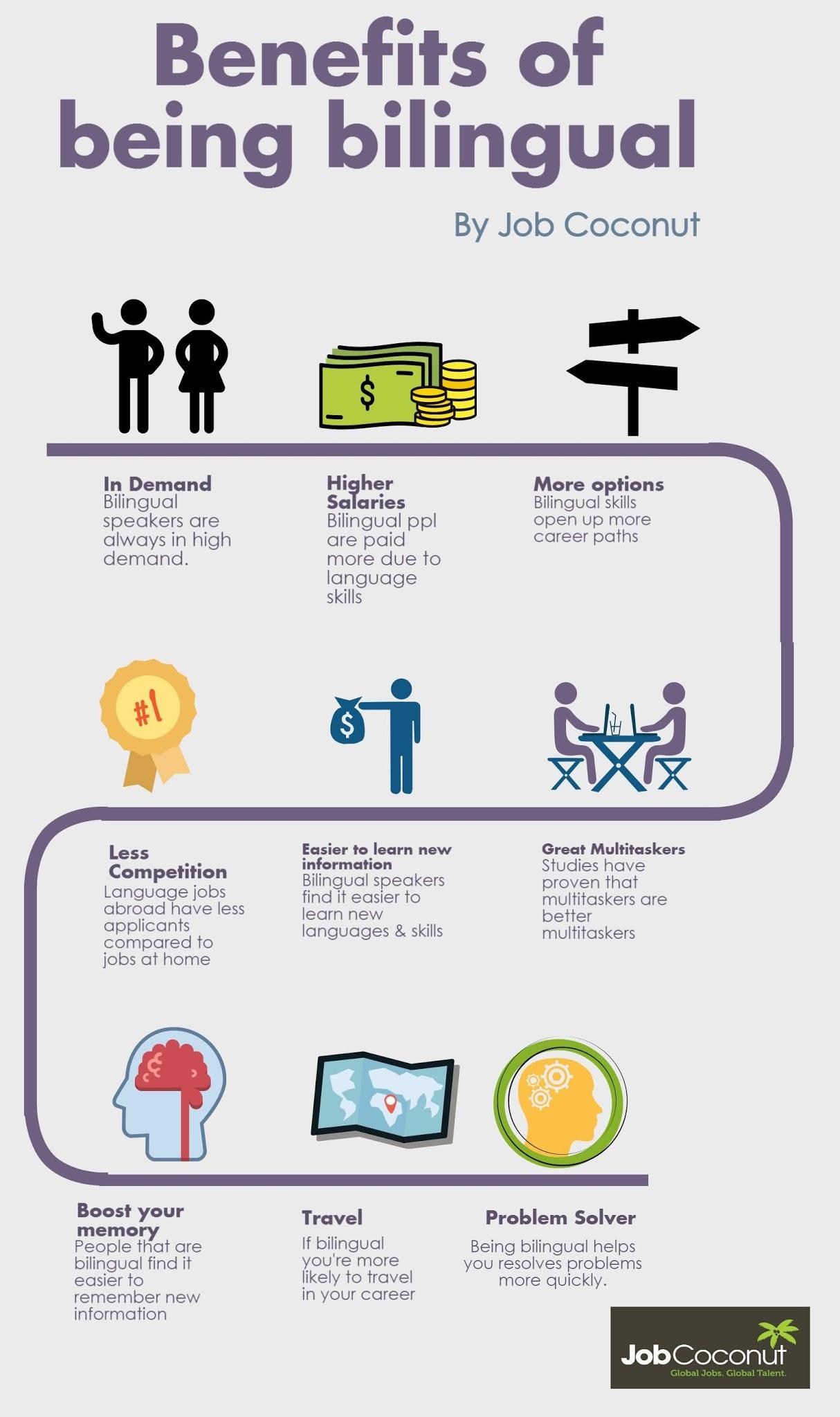 WHAT CAN WE OFFER YOU ?
2 LEVELS OF LEARNING ( BASIC LEVEL, PROFESSIONAL ENGLISH + COOKING)
QUALIFIED TEACHERS 
MODERN TECHNICS 
ABILITY TO SPEAK WITH NATIVE SPEAKER
CHANCE TO GET THE JOB  ON THE PROFESSIONAL KITCHEN ( FOR 2D LEVEL)
GOOD PRICE
THE BEST PROGRAM FOR THE BEST COOK
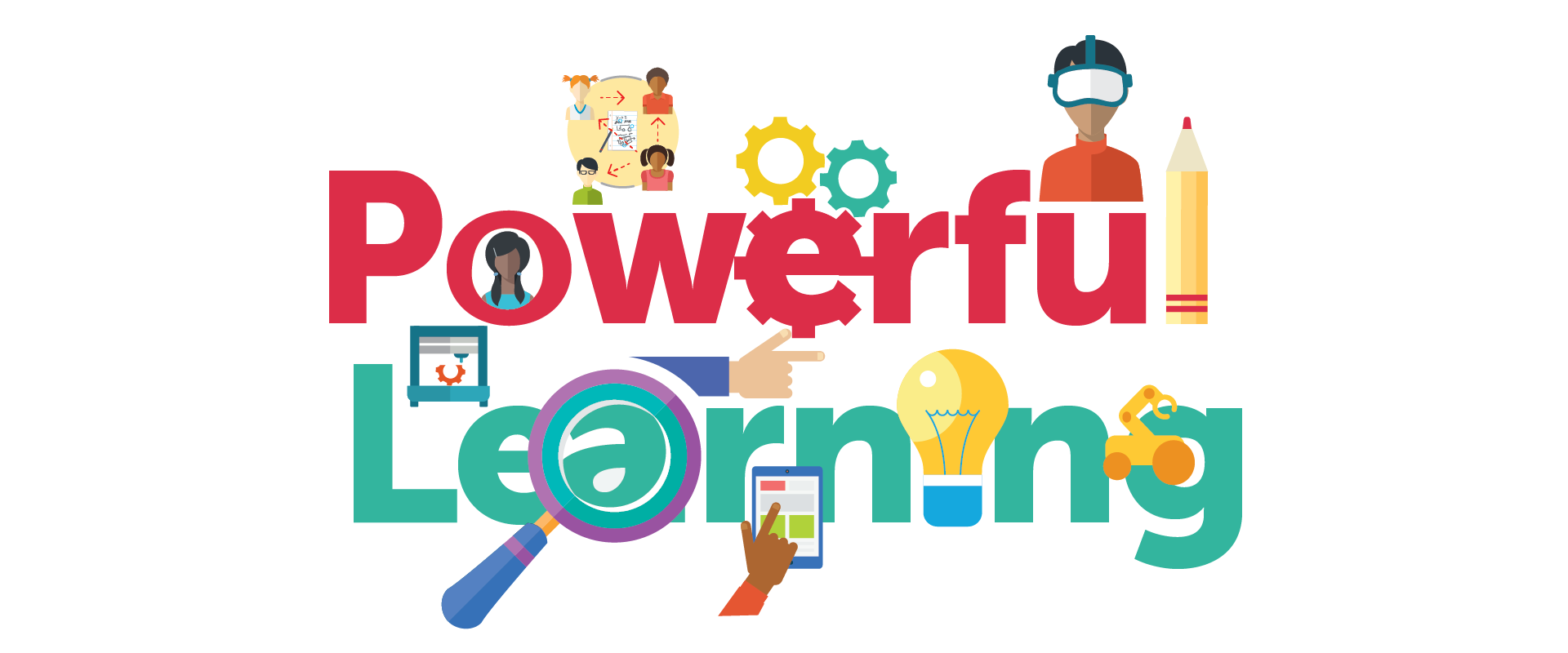 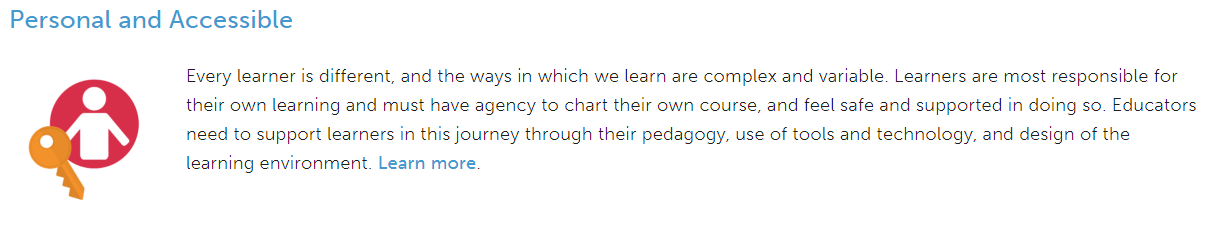 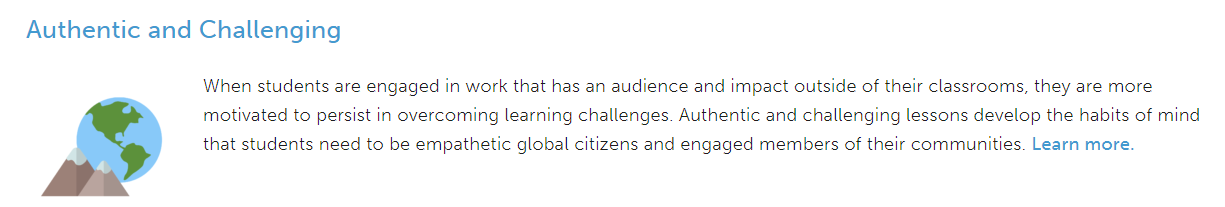 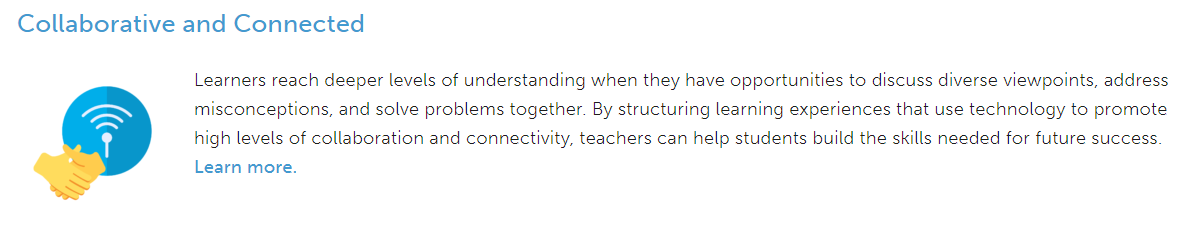 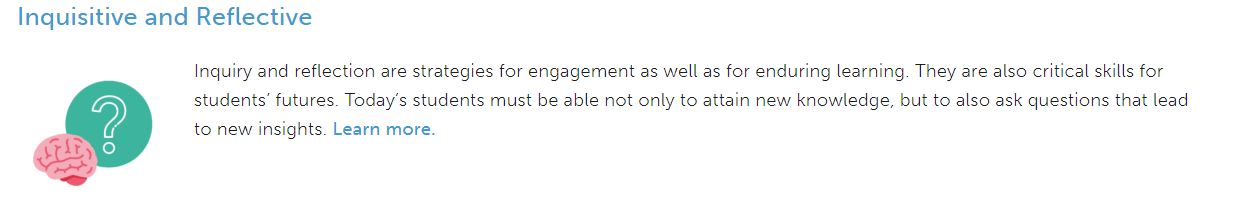 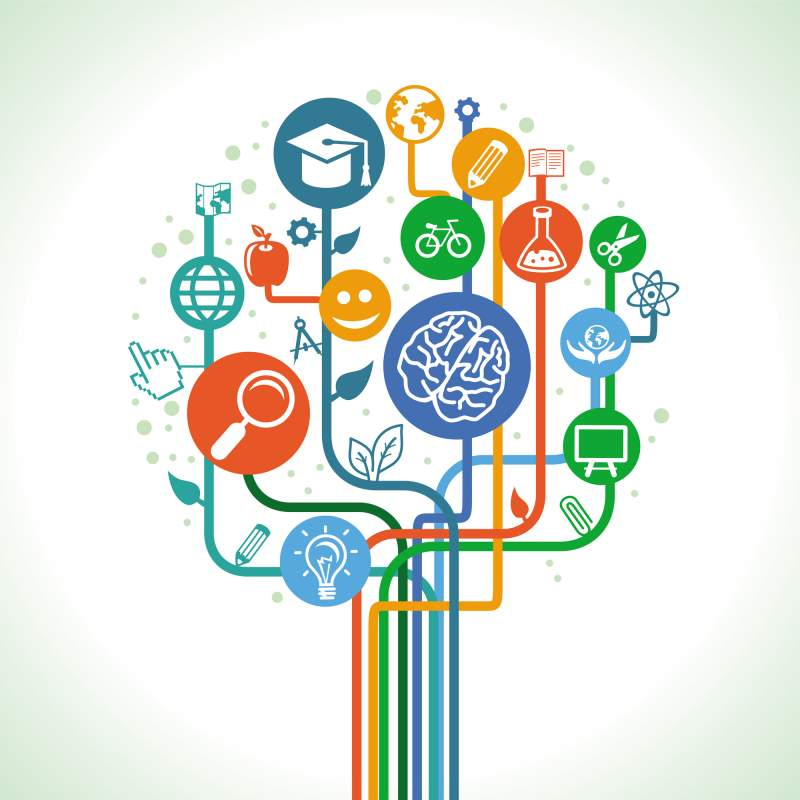 WE COOPERATE WITH THE HEAD-CHIEFS AROUND THE WHOLE WORD
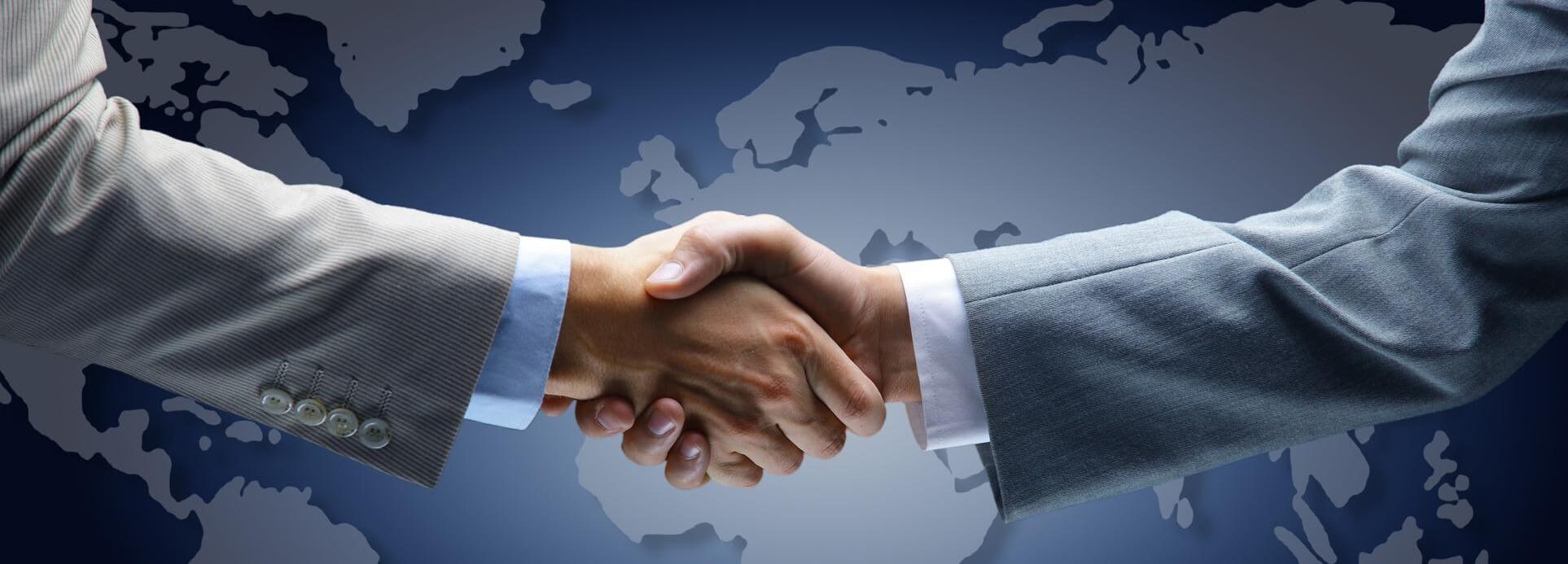 WHAT DOES IT MEAN FOR YOU ?
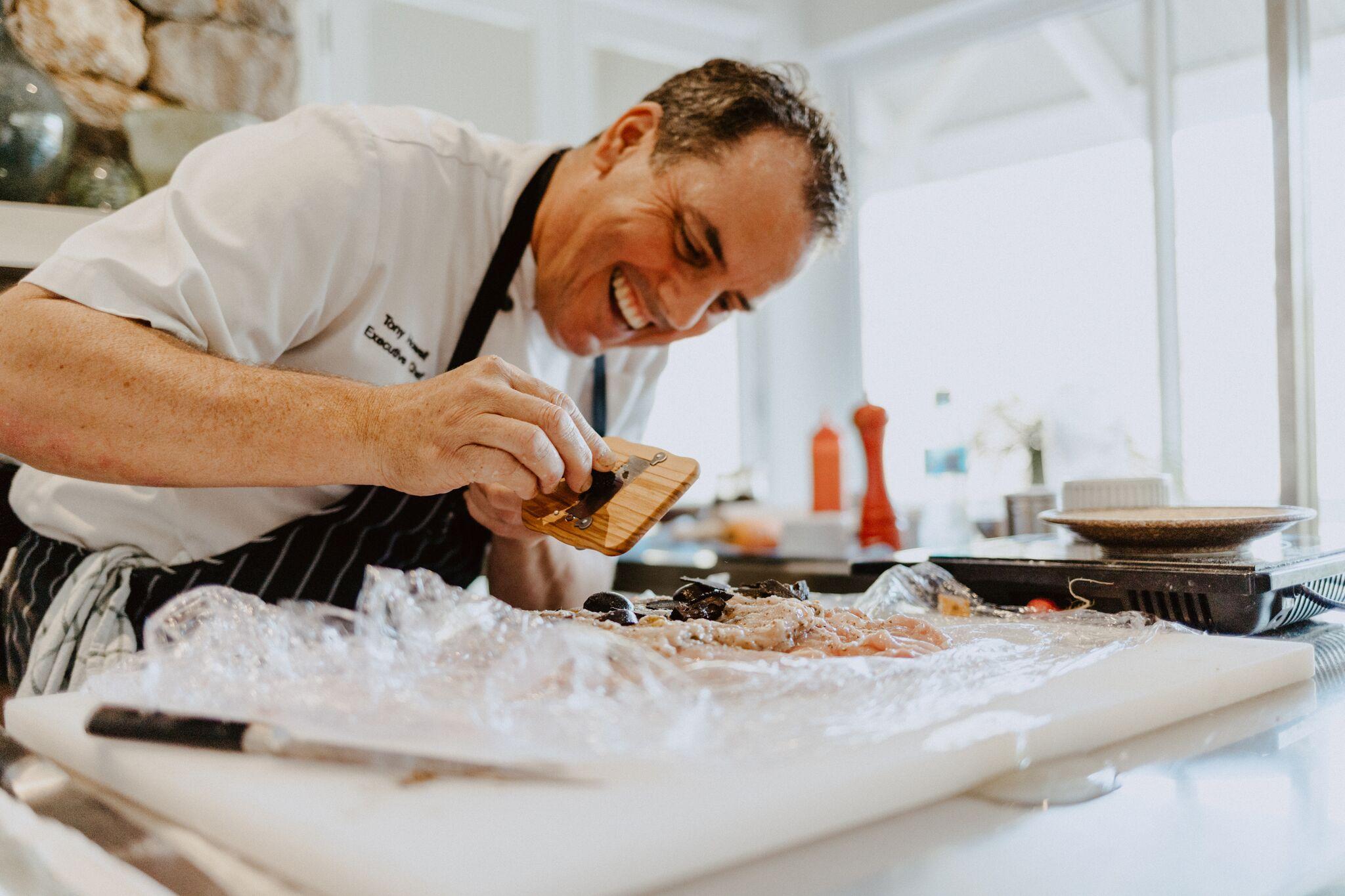 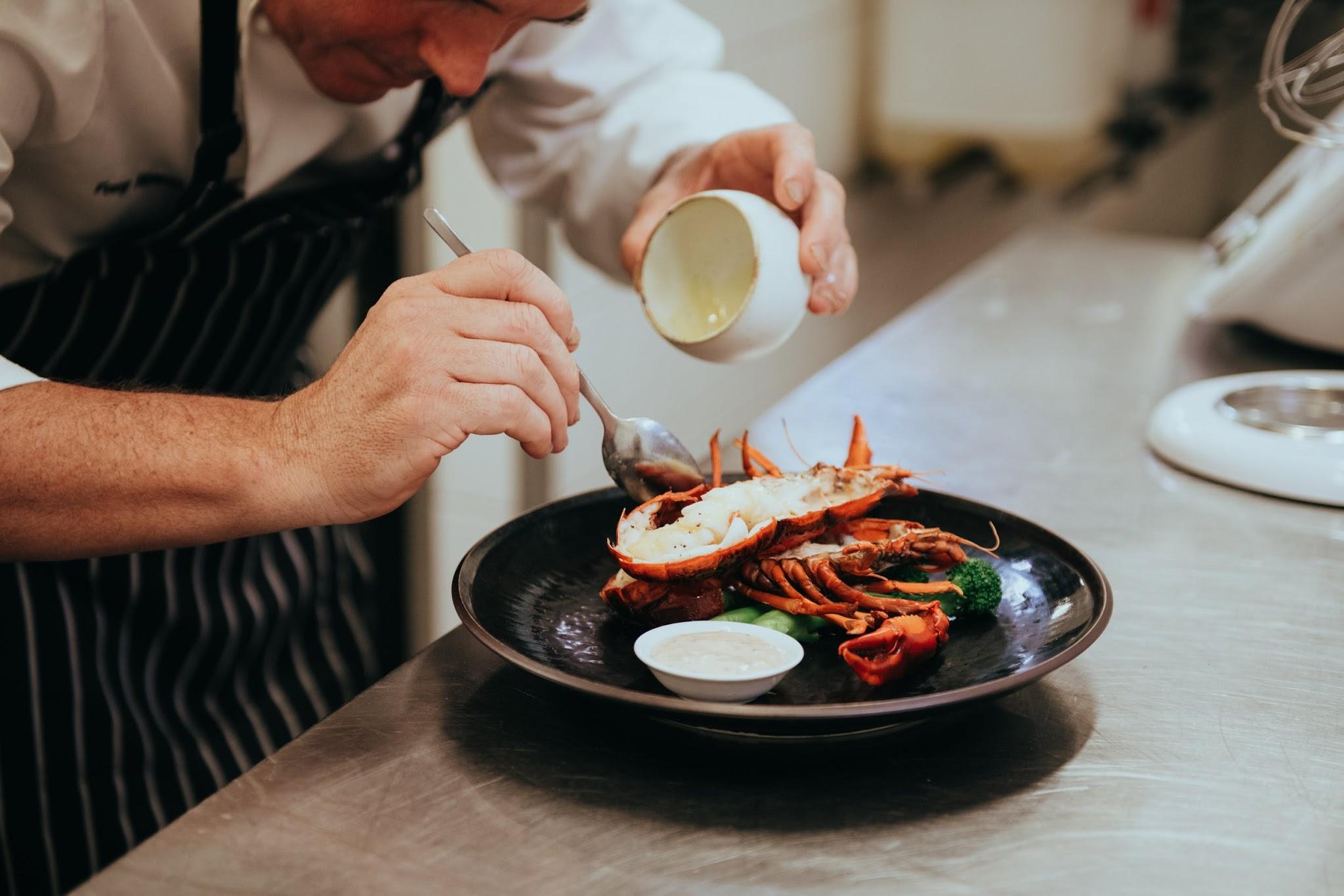 WHERE WE ARE LOCATED?
WHEN DO WE WORK ?
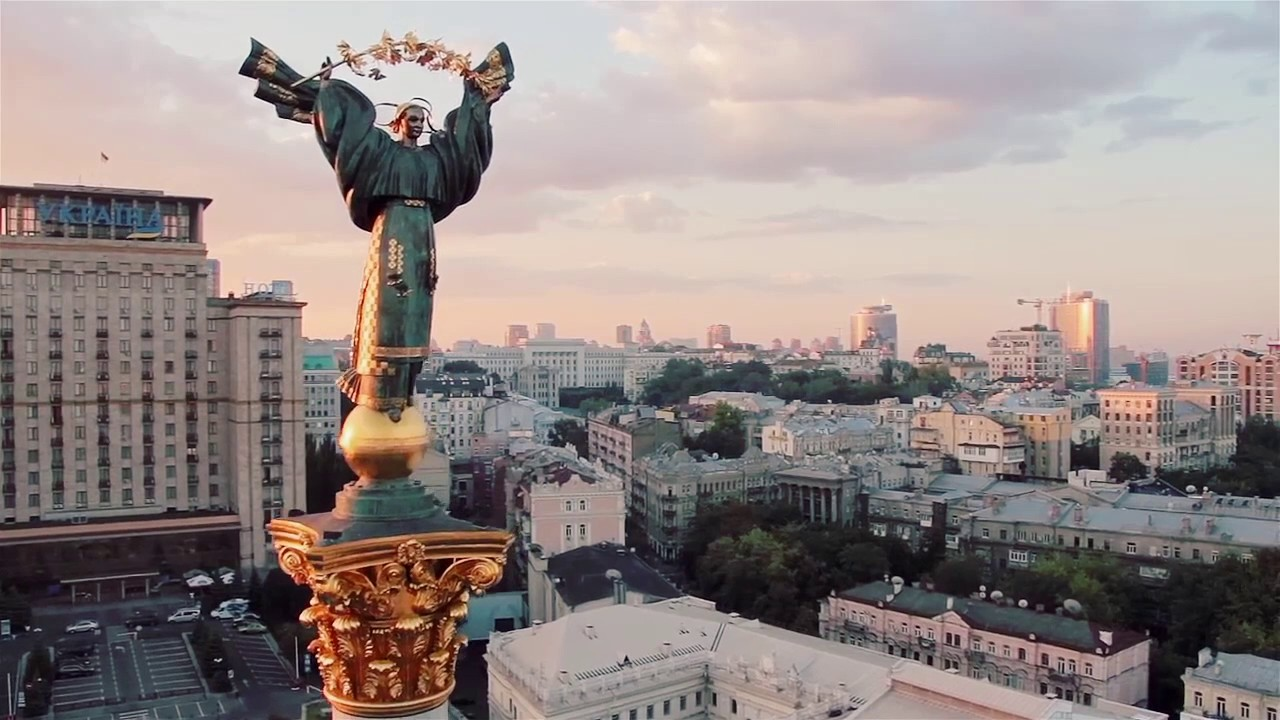 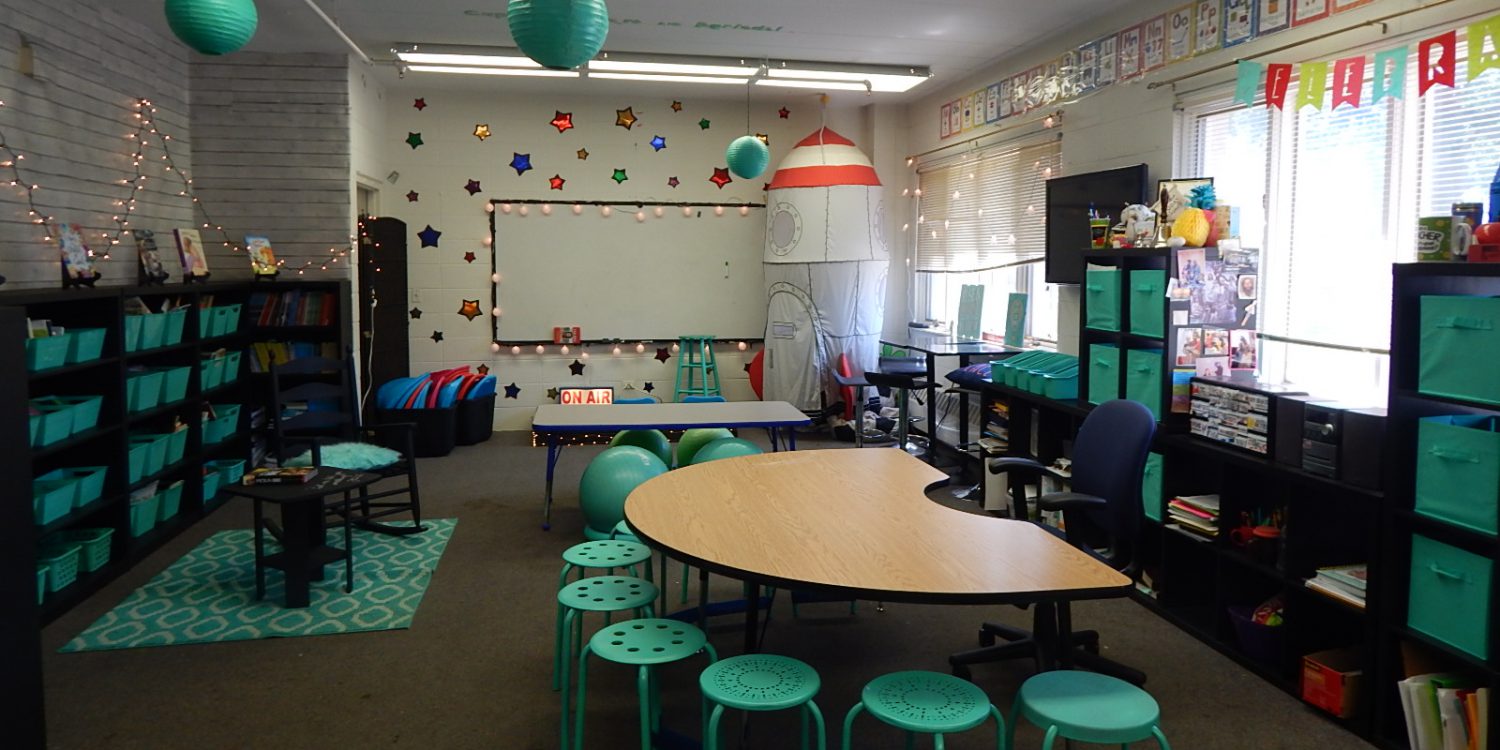 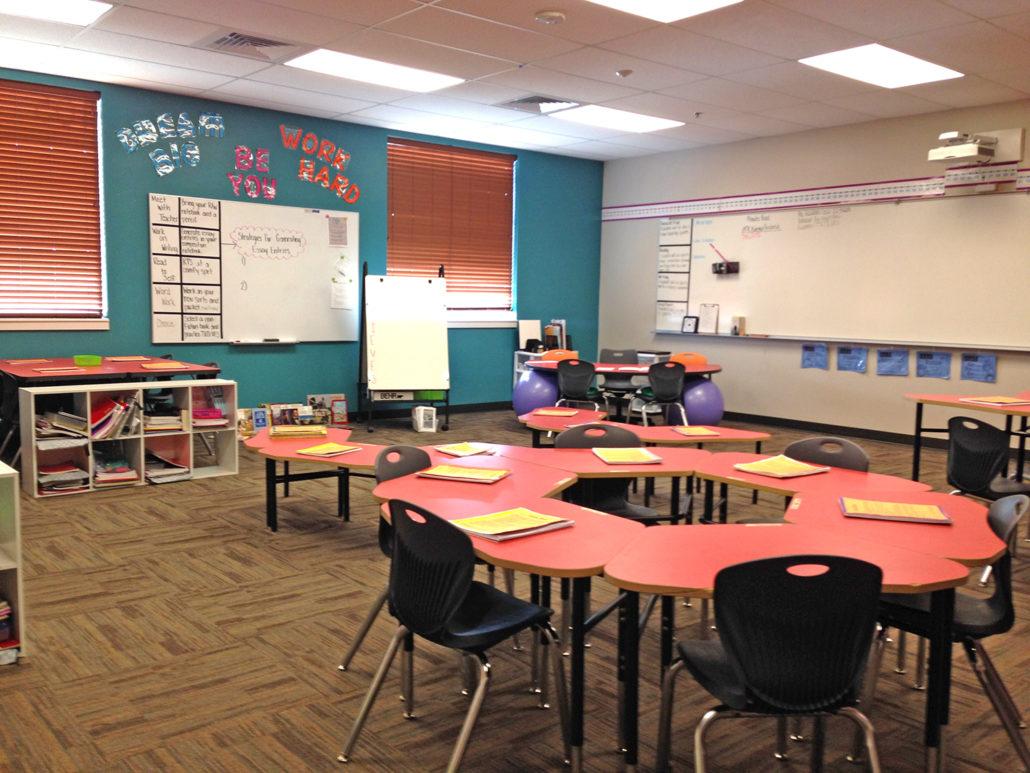 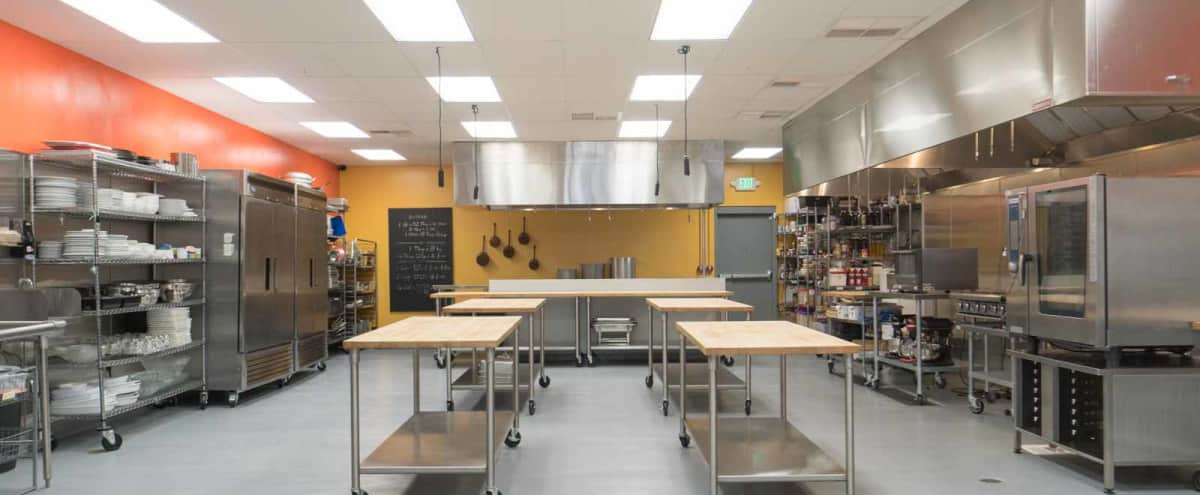 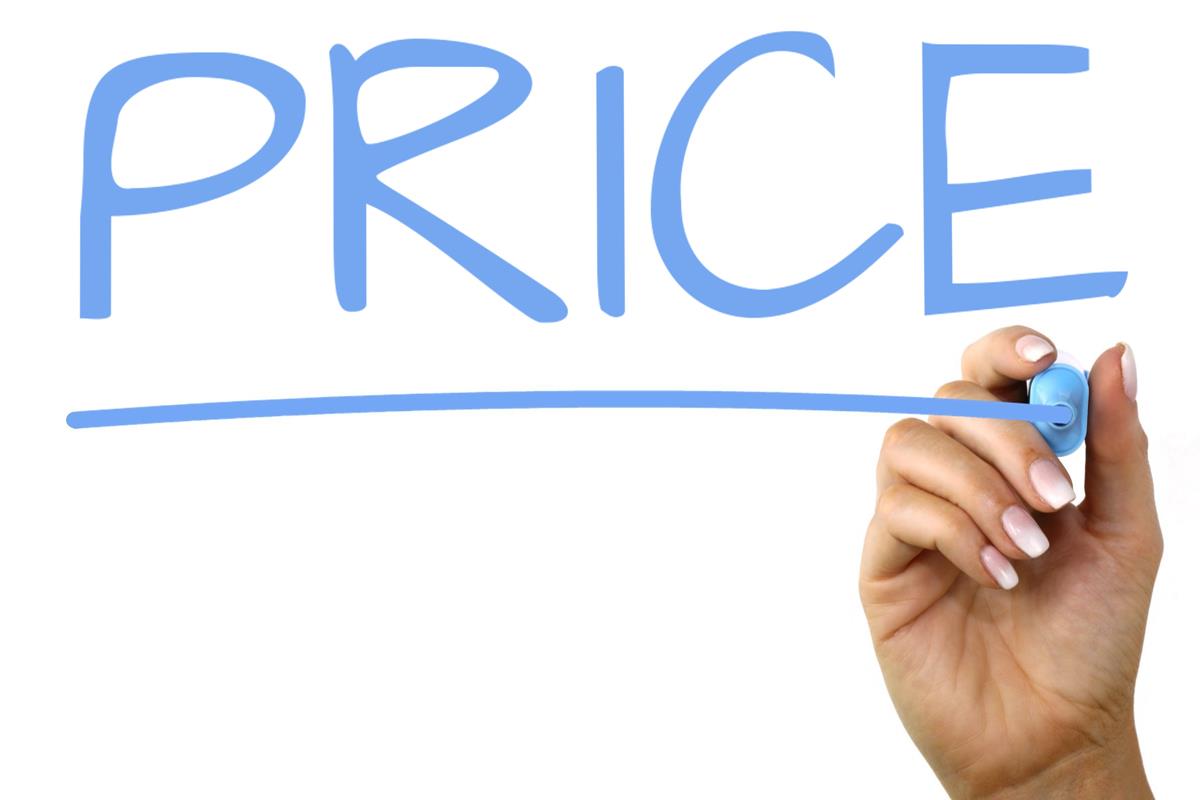 THANKS FOR YOUR ATTENTION !!!
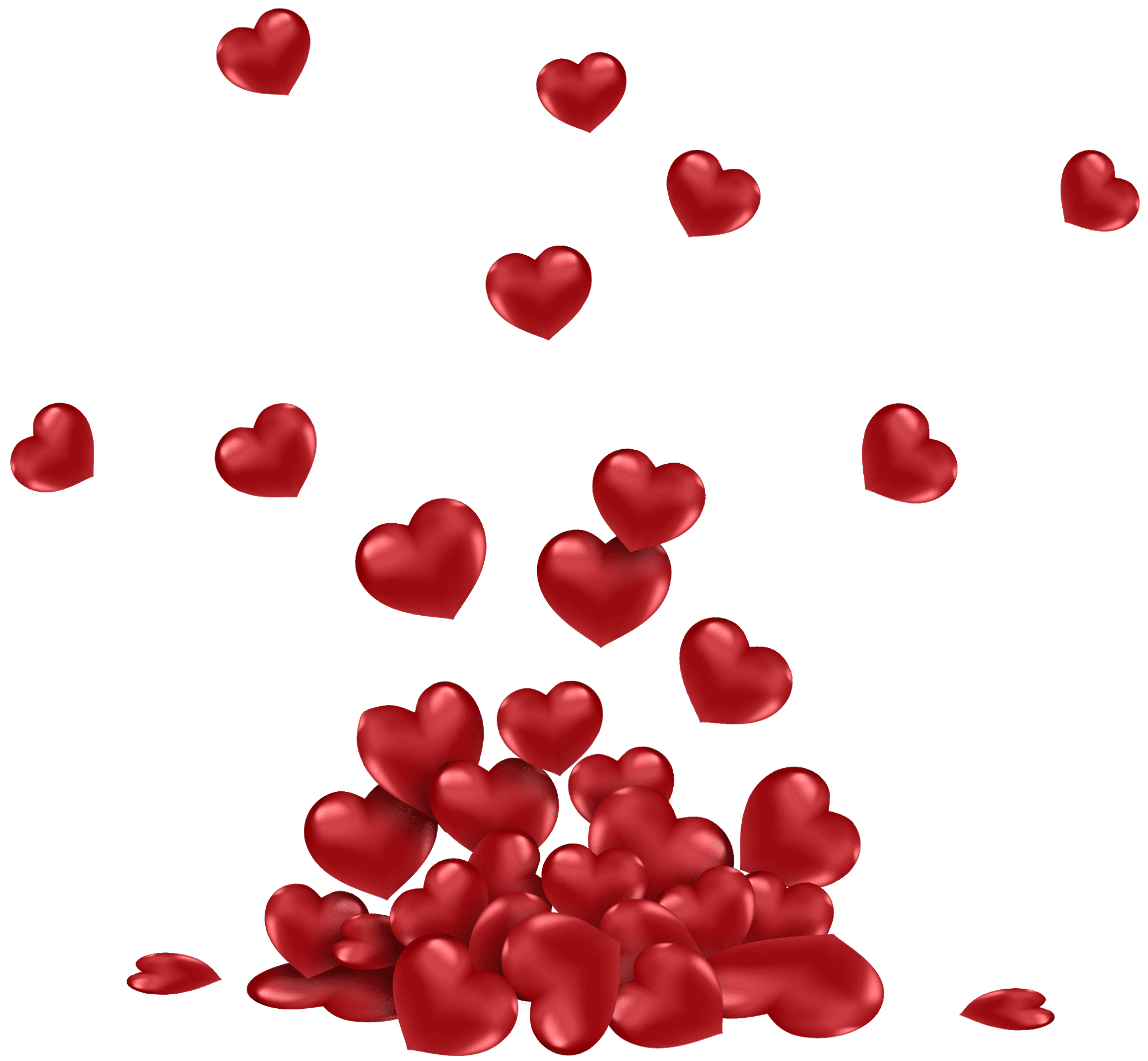